ประกาศสำนักงานประกันสังคมเรื่อง กำหนดหลักเกณฑ์ในกรณีทุพพลภาพวันที่ประกาศในราชกิจจานุเบกษา09-09-2559
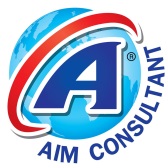 สรุปสาระสำคัญ
1. ประกาศฉบับนี้ให้ใช้บังคับตั้งแต่วันที่ 20 ตุลาคม 2558 เป็นต้นไป
2. หลักเกณฑ์การทุพพลภาพ มี 2 ระดับ ดังนี้
(1) ทุพพลภาพมีระดับความสูญเสียไม่รุนแรง ได้แก่ การสูญเสียอวัยวะหรือสูญเสียสมรรถภาพของอวัยวะหรือของร่างกาย หรือสูญเสียสภาวะปกติทางจิตใจจนทำให้ความสามารถในการทำงานปกติลดลงถึงขนาดไม่อาจประกอบการงานตามปกติได้ เมื่อประเมินการสูญเสียตั้งแต่ร้อยละสามสิบห้าขึ้นไปแต่ไม่ถึงร้อยละห้าสิบ
(2) ทุพพลภาพมีระดับความสูญเสียรุนแรง ได้แก่
(ก) การสูญเสียอวัยวะหรือสูญเสียสมรรถภาพของอวัยวะหรือของร่างกาย หรือสูญเสียสภาวะปกติทางจิตใจจนทำให้ความสามารถในการทำงานลดลงถึงขนาดไม่อาจประกอบการงานตามปกติได้เมื่อประเมินการสูญเสียตั้งแต่ร้อยละห้าสิบขึ้นไป
(ข) การสูญเสียอวัยวะหรือสูญเสียสมรรถภาพของอวัยวะหรือของร่างกาย ดังต่อไปนี้
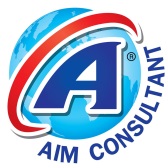 สรุปสาระสำคัญ
(1) มือขาดทั้งสองข้างตั้งแต่ระดับข้อมือขึ้นไป
(2) ขาขาดทั้งสองข้างตั้งแต่ระดับเข่าขึ้นไป
(3) สูญเสียขาข้างหนึ่งระดับเหนือเข่าขึ้นไปกับขาข้างหนึ่งขาดระดับข้อเท้าขึ้นไป
(4) โรคหรือการบาดเจ็บของสมอง เป็นเหตุให้สูญเสียความสามารถของอวัยวะของร่างกายจนไม่สามารถประกอบกิจวัตรประจำวันที่จำเป็นได้ และต้องมีผู้อื่นมาช่วยเหลือดูแล
(5) การสูญเสียอวัยวะหรือสูญเสียสมรรถภาพของอวัยวะหรือของร่างกาย หรือสูญเสียสภาวะปกติทางจิตใจจนทำให้ความสามารถในการทำงานลดลงถึงขนาดไม่อาจประกอบการงานตามปกติได้ เมื่อประเมินการสูญเสียตั้งแต่ร้อยละห้าสิบขึ้นไป
3. ผู้ประกันตนที่ประสบอันตรายหรือเจ็บป่วยตั้งแต่วันที่ 20 ตุลาคม 2558 ประสงค์ขอรับประโยชน์ทดแทนในกรณีทุพพลภาพจะต้องไปรับการประเมินการสูญเสียอวัยวะหรือสมรรถภาพของอวัยวะหรือของร่างกาย หรือการสูญเสียสภาวะปกติทางจิตใจจากแพทย์ และให้คณะกรรมการการแพทย์หรือคณะอนุกรรมการเป็นผู้มีอำนาจวินิจฉัย
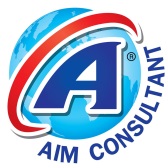